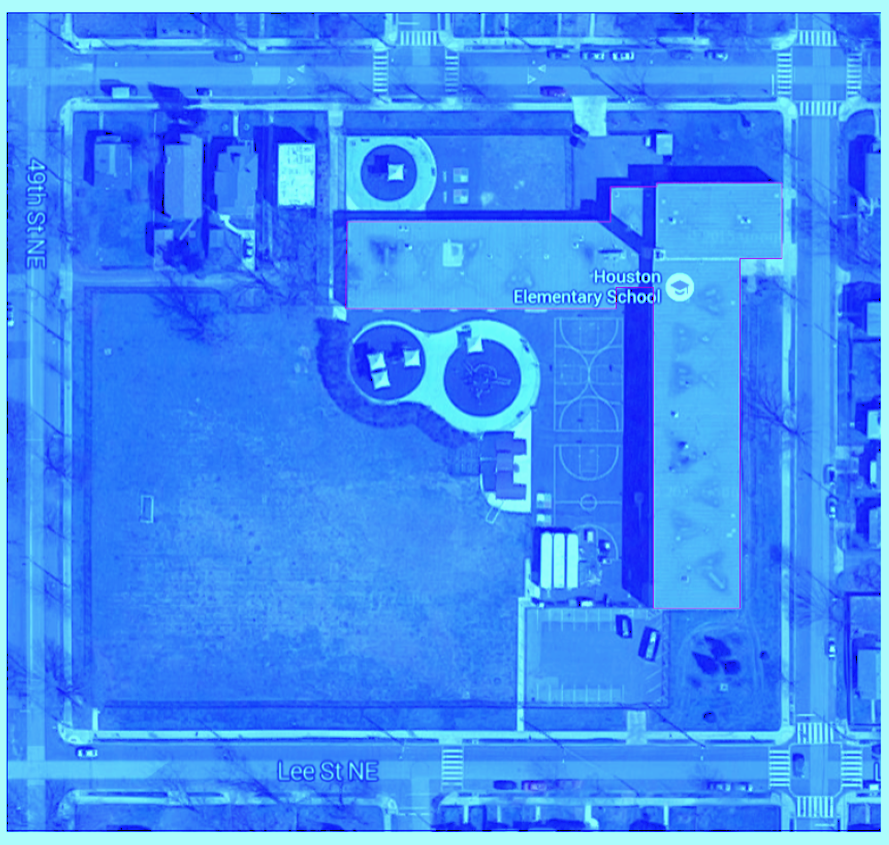 SWRv Calculations
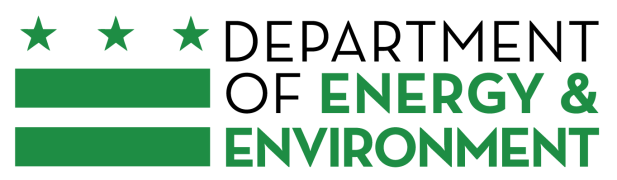 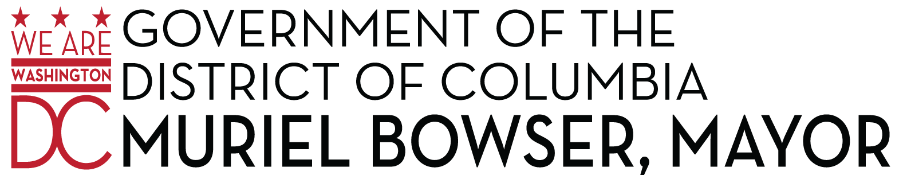 TAG THIS PRESENTATION @DOEE_DC
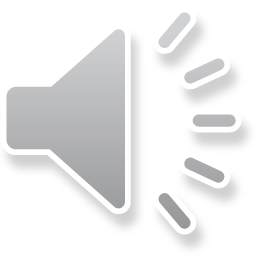 [Speaker Notes: In this section of the general compliance training we’ll go over the stormwater retention volume or swerve and how to calculate it.]
Example #1
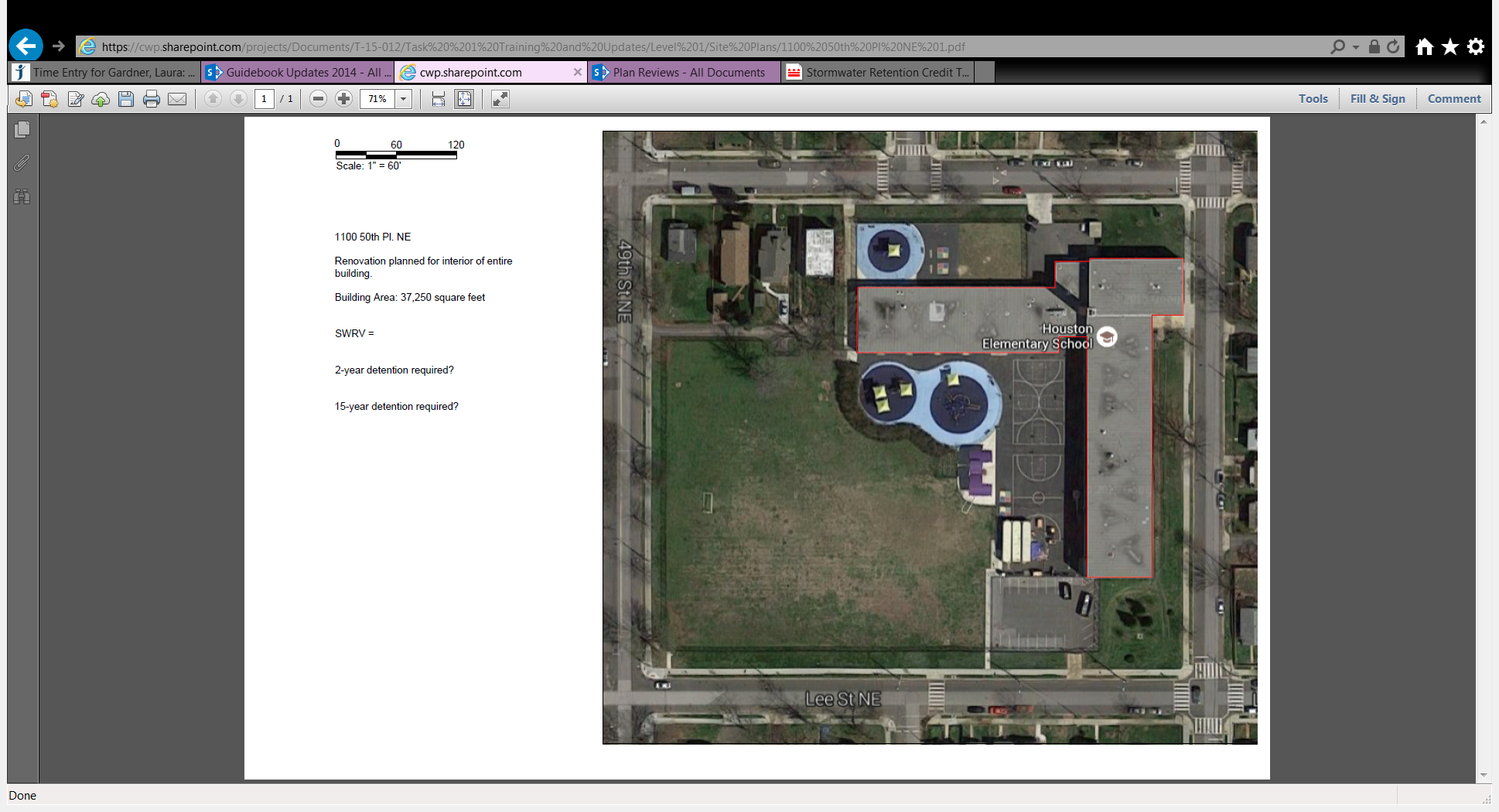 1150 50th Pl NE

Renovation planned for interior of entire building

Building area: 37,250 square feet

SWRv = ?
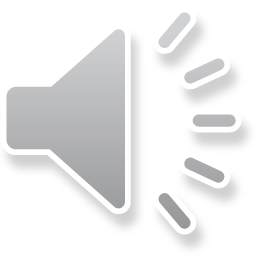 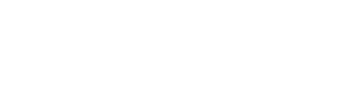 @DC
@DOEE_DC
[Speaker Notes: Similar model to DC Snow Teams]
Example #1
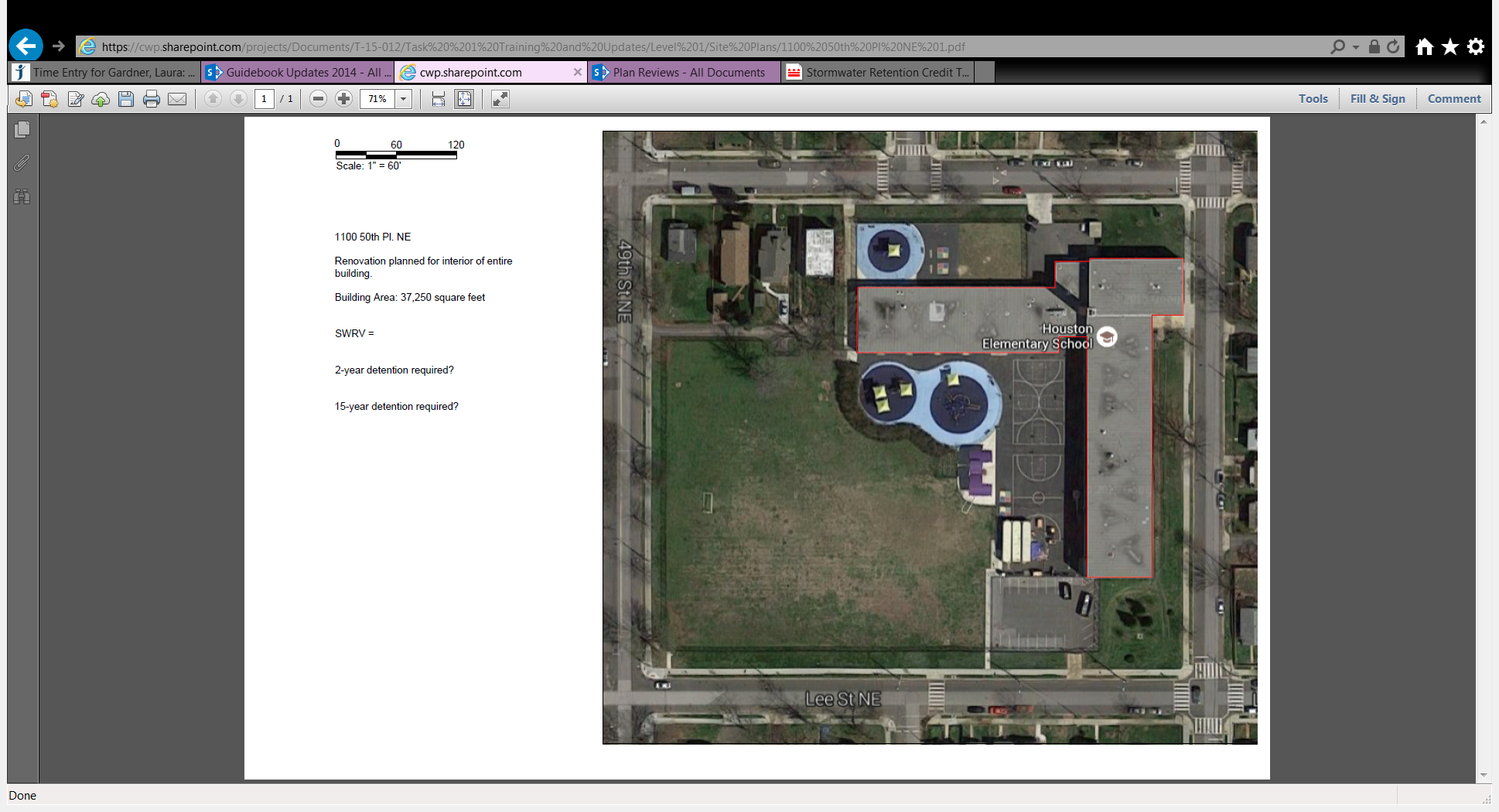 1150 50th Pl NE

Renovation planned for interior of entire building

Building area: 37,250 square feet

SWRv = ?
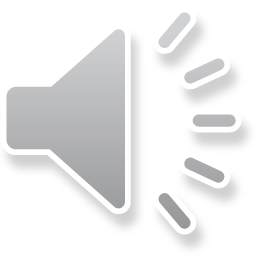 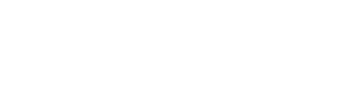 @DC
@DOEE_DC
[Speaker Notes: Similar model to DC Snow Teams]
Example #1
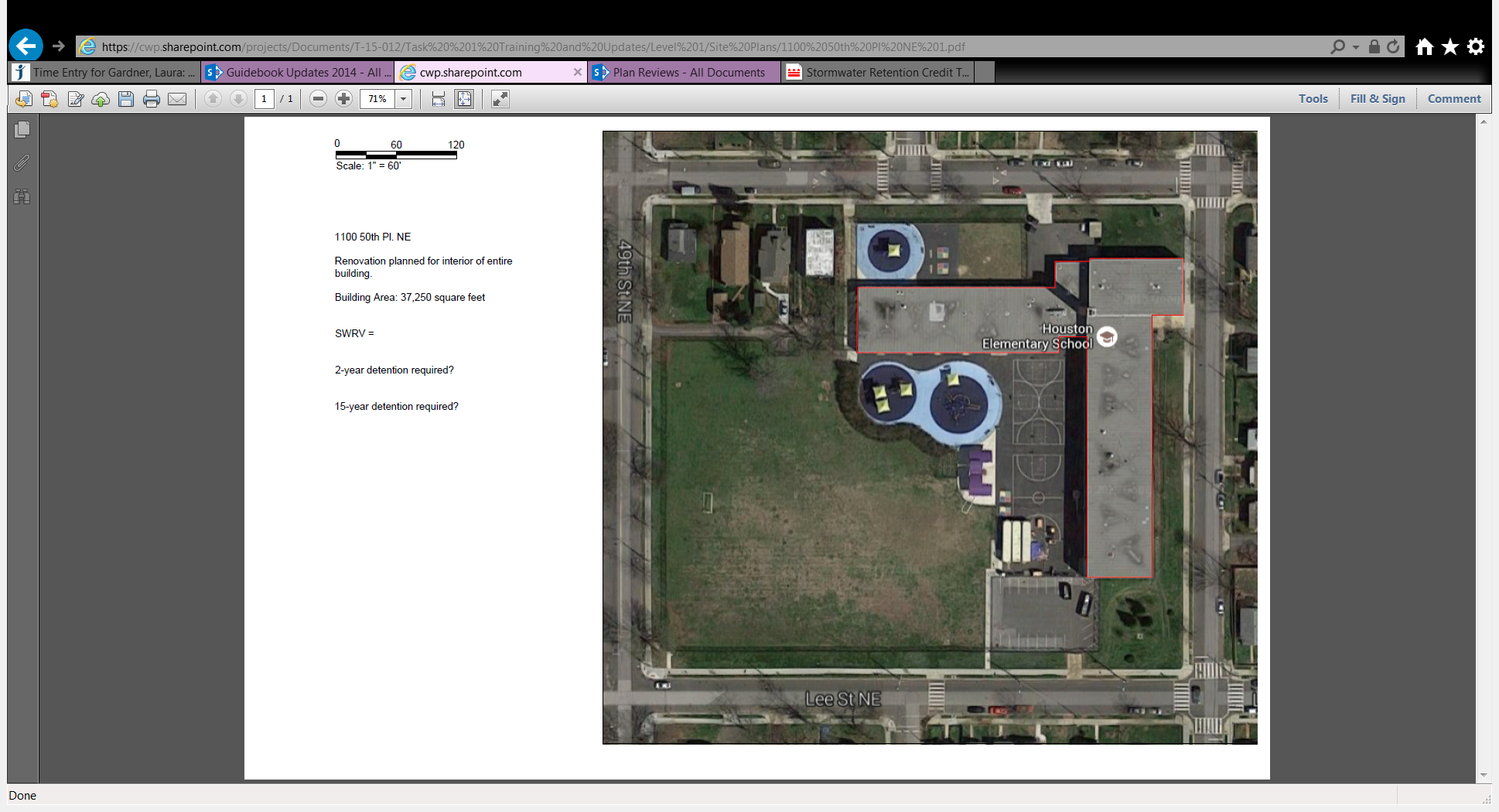 1150 50th Pl NE

Renovation planned for interior of entire building

Building area: 37,250 square feet

SWRv = 2,359 ft3 or 17,646 gal
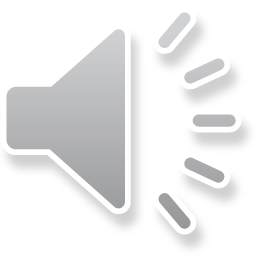 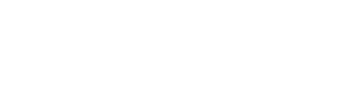 @DC
@DOEE_DC
[Speaker Notes: Similar model to DC Snow Teams]
Example #2
1207 H St NE

Renovate existing building and construct new building in parking lot

Property area: 23,220 square feet

Proposed renovated building area: 4,225 square feet
Proposed bioretention area: 3,795 square feet
Proposed new building area: 15,200 square feet

SWRv = ?
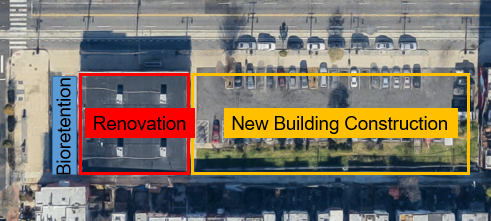 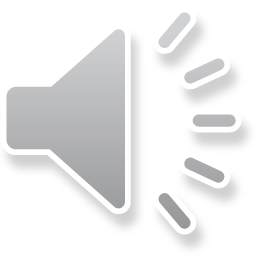 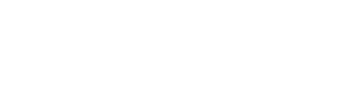 @DC
@DOEE_DC
[Speaker Notes: How do we deal with the bioretention area?  Impervious because SWRv is a calculation of how much water will get to the bmp.  (nearly) All the water that lands on a bmp gets to it.]
Example #2
1207 H St NE

Renovate existing building and construct new building in parking lot

Property area: 23,220 square feet

Proposed renovated building area: 4,225 square feet
Proposed bioretention area: 3,795 square feet
Proposed new building area: 15,200 square feet

SWRv = ?
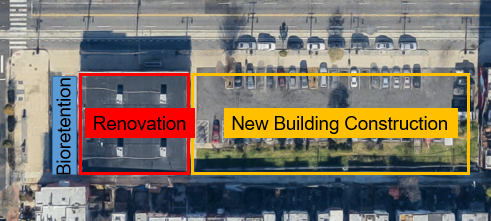 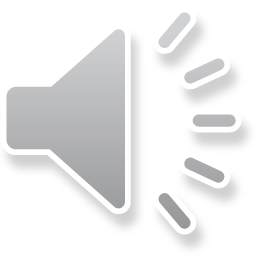 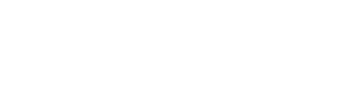 @DC
@DOEE_DC
[Speaker Notes: How do we deal with the bioretention area?  Impervious because SWRv is a calculation of how much water will get to the bmp.  (nearly) All the water that lands on a bmp gets to it.]
Example #2
1207 H St NE

Renovate existing building and construct new building in parking lot

Property area: 23,220 square feet

Proposed renovated building area: 4,225 square feet
Proposed bioretention area: 3,795 square feet
Proposed new building area: 15,200 square feet

SWRv = 2,072 ft3 or 15,499 gal
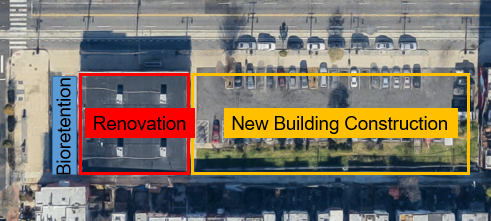 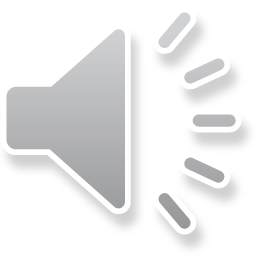 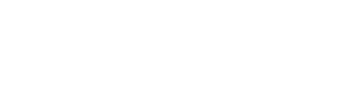 @DC
@DOEE_DC
[Speaker Notes: How do we deal with the bioretention area?  Impervious because SWRv is a calculation of how much water will get to the bmp.  (nearly) All the water that lands on a bmp gets to it.]
Example #2
1207 H St NE

Renovate existing building and construct new building in parking lot

Property area: 23,220 square feet

Proposed renovated building area: 4,225 square feet
Proposed bioretention area: 3,795 square feet
Proposed new building area: 15,200 square feet

SWRv = 2,072 ft3 or 15,499 gal
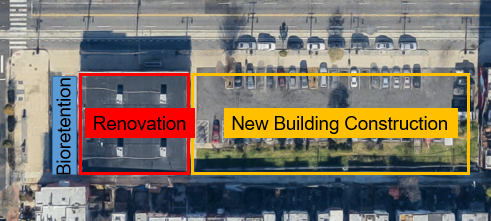 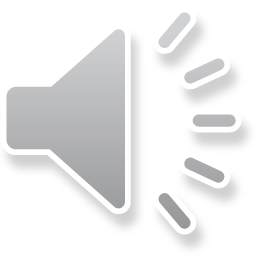 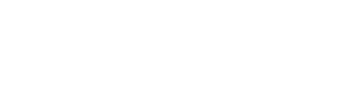 @DC
@DOEE_DC
[Speaker Notes: How do we deal with the bioretention area?  Impervious because SWRv is a calculation of how much water will get to the bmp.  (nearly) All the water that lands on a bmp gets to it.]